СИДИМ ДОМА
Самоизоляция не время скучать
«Буква В. Звуки В-Вь»







г. Новый Уренгой
2020г.
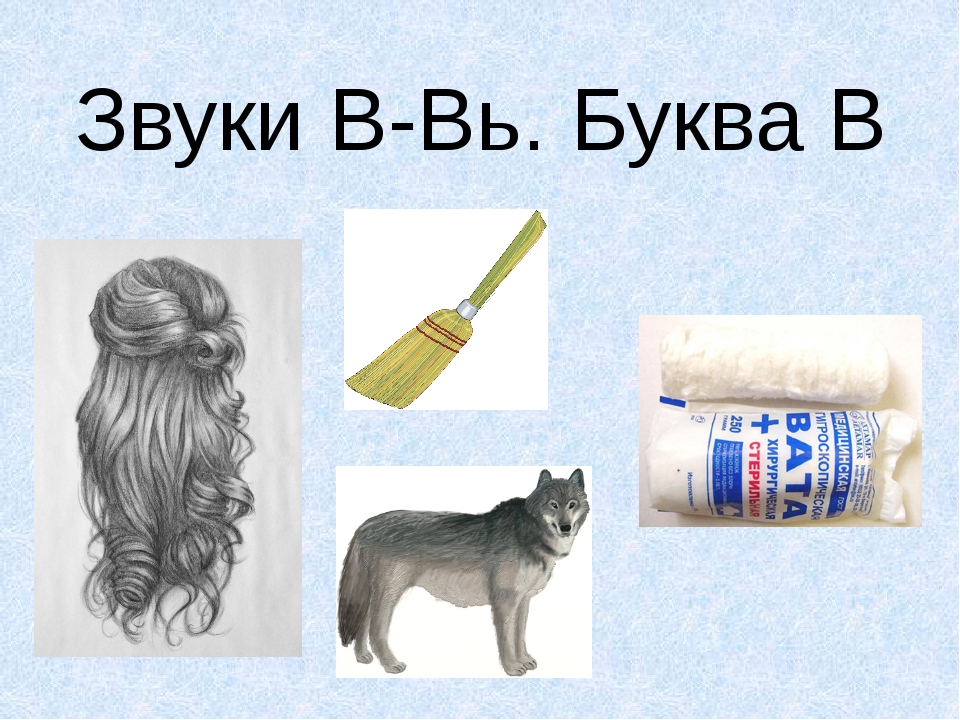 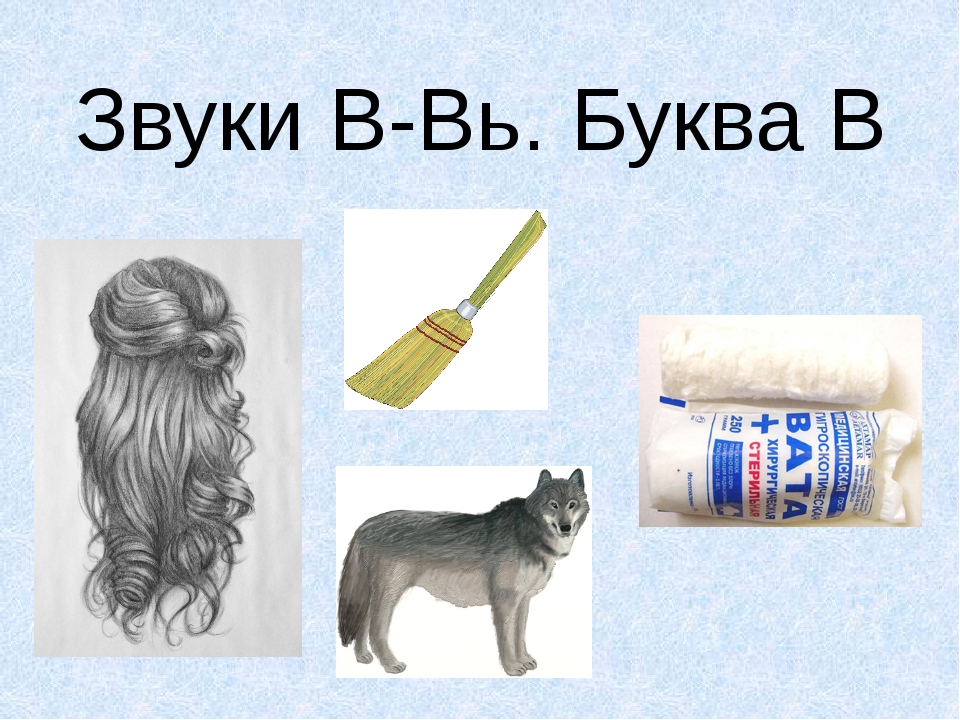 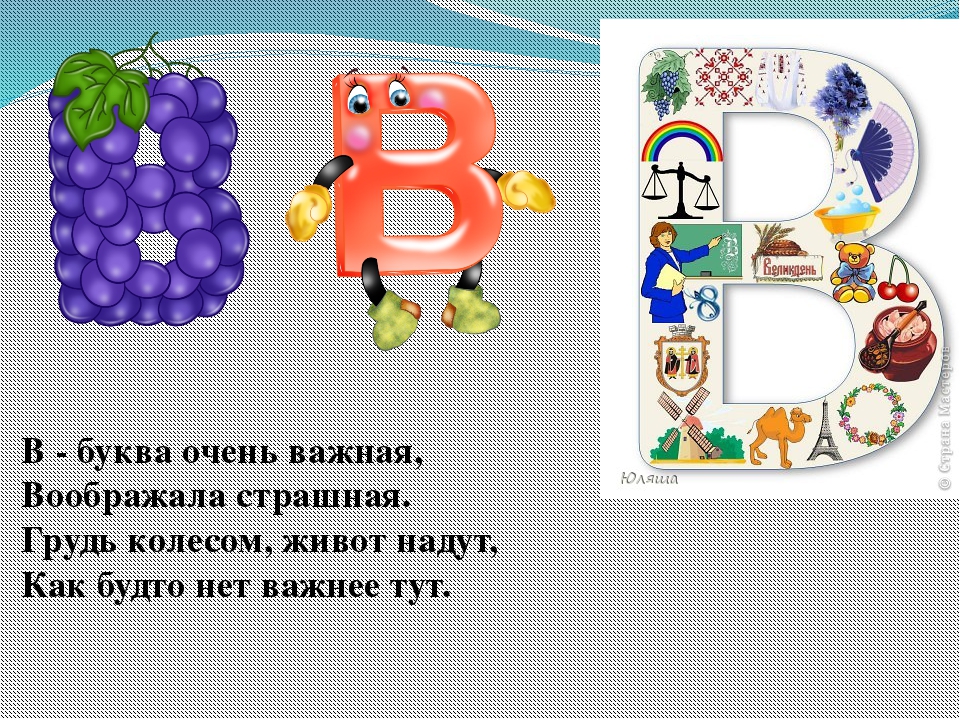 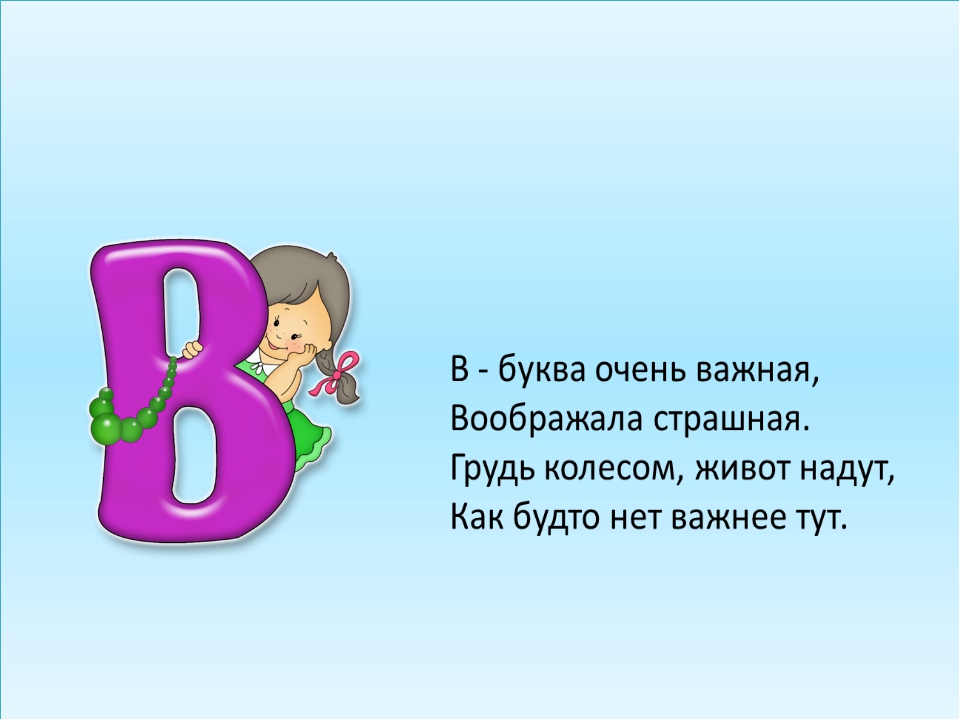 В – буква очень важная,
Воображала страшная.
Грудь колесом, живот надут,
Как будто нет важнее тут.
Буква Вэ – Звук [В] – согласный, звонкий, парный,
может быть твёрдым [В]
может быть мягким [В’]
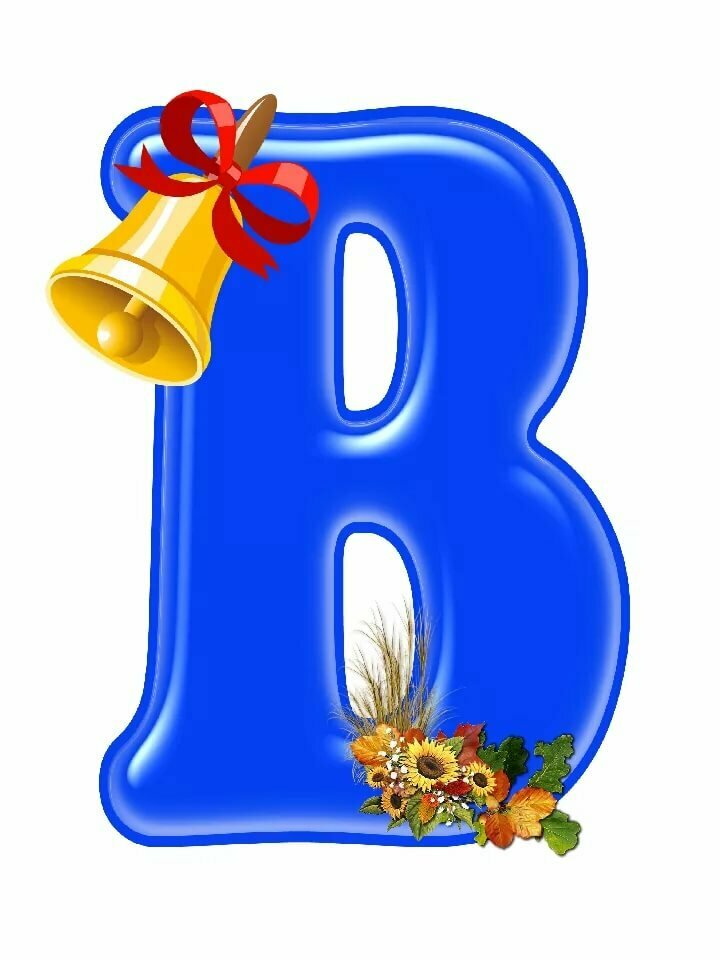 звенит 
звонок
Назови все слова на букву В.
Составь букву В из счетных палочек.
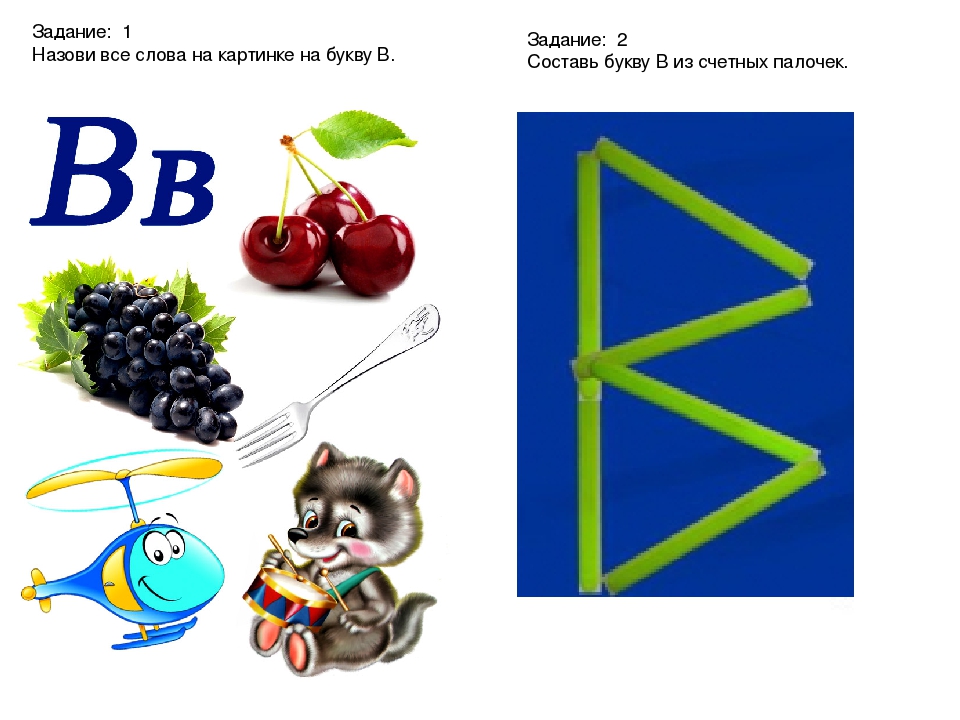 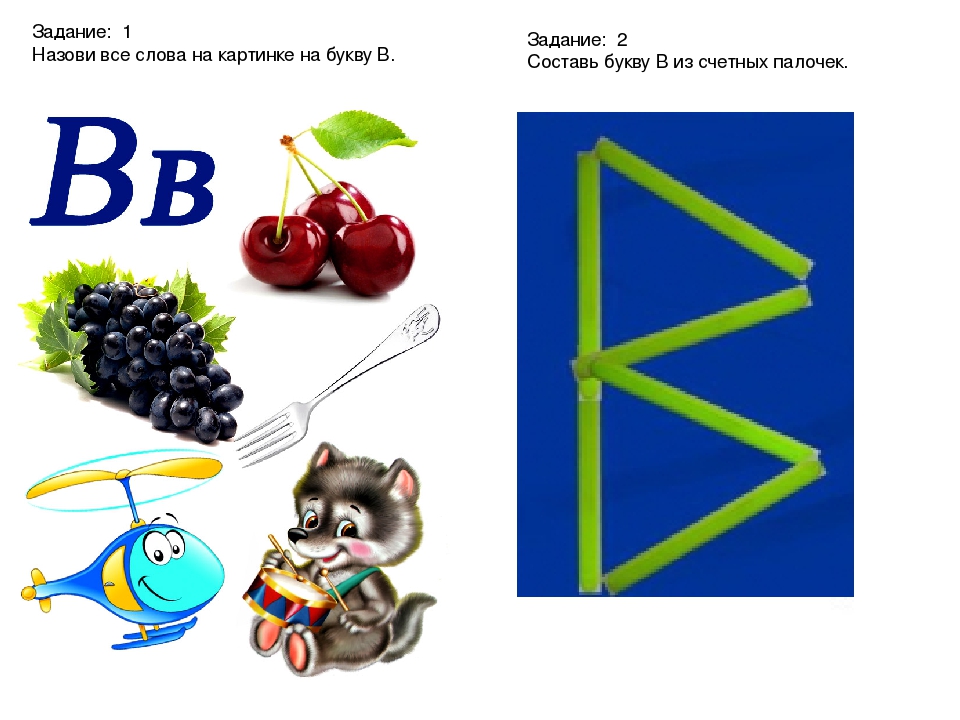 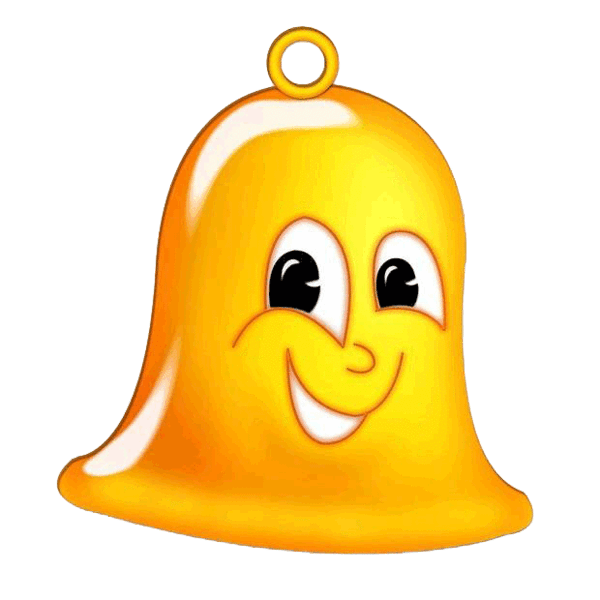 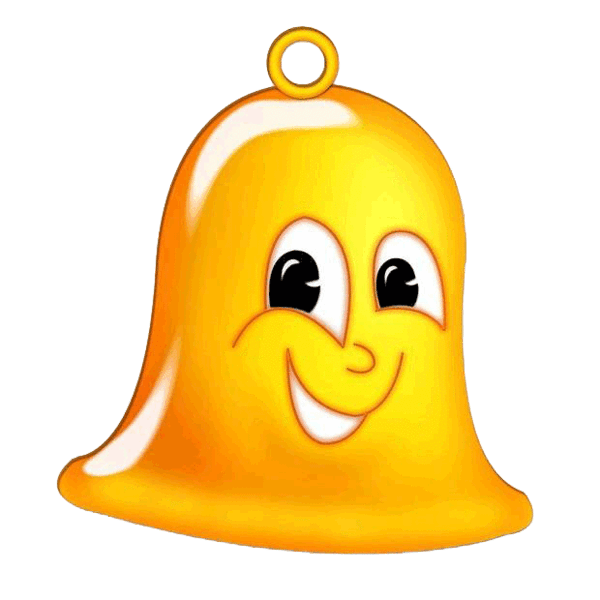 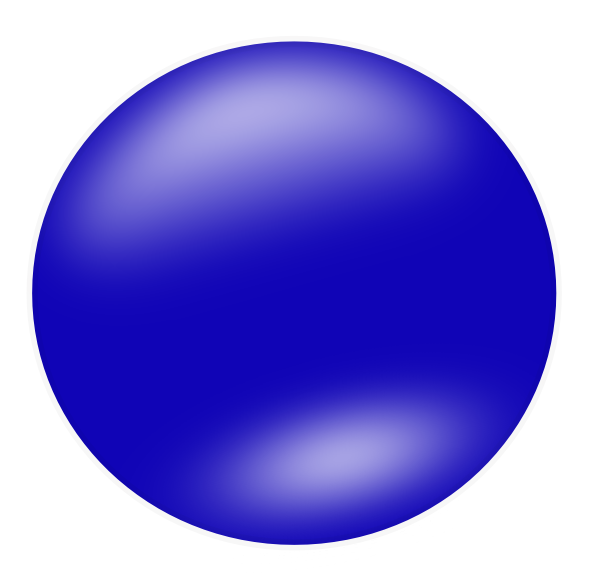 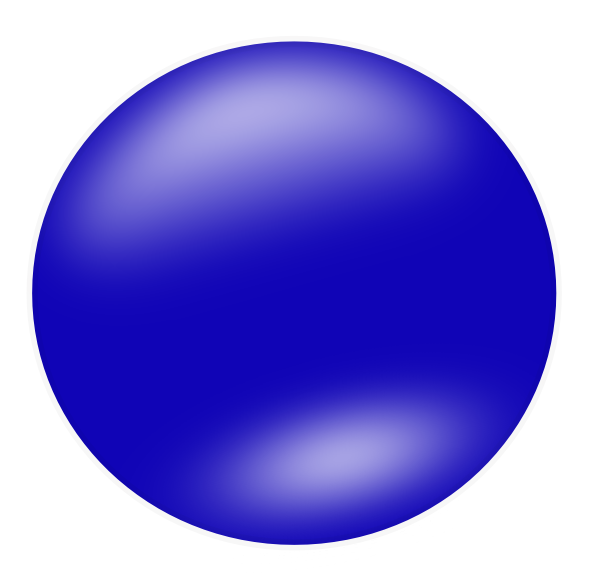 согласный
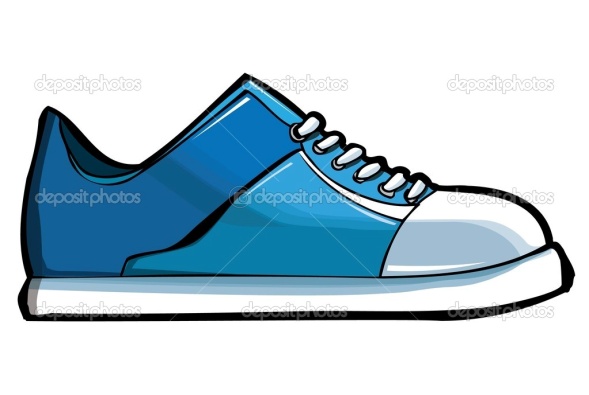 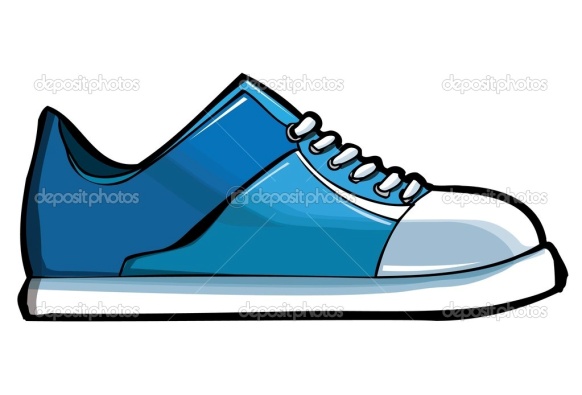 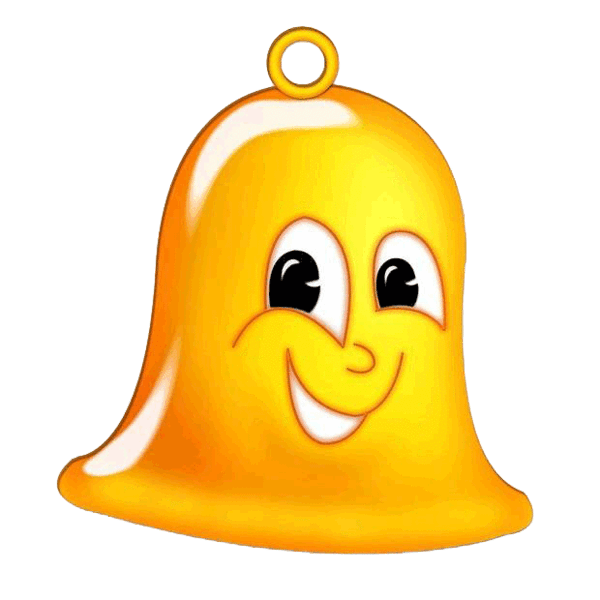 согласный
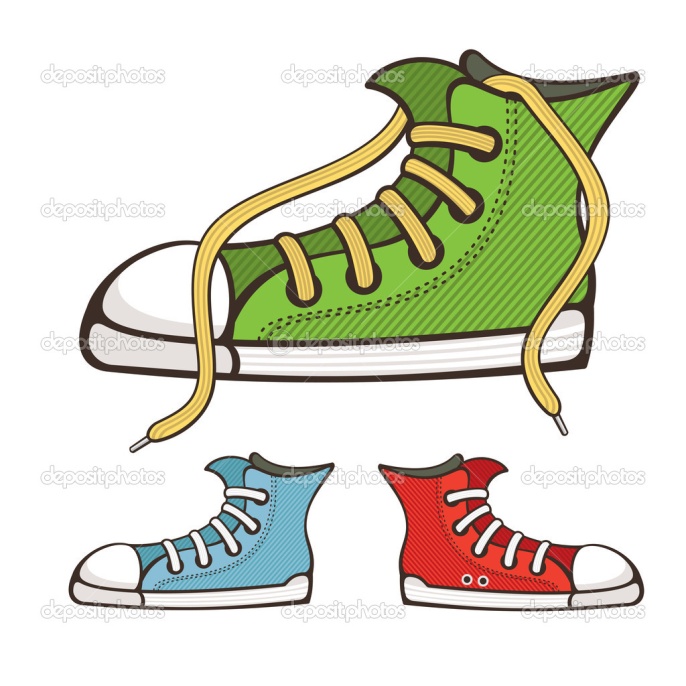 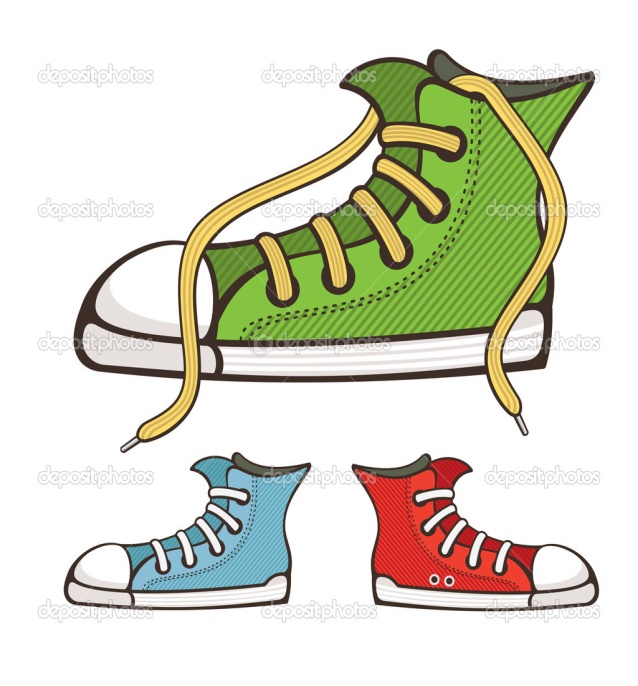 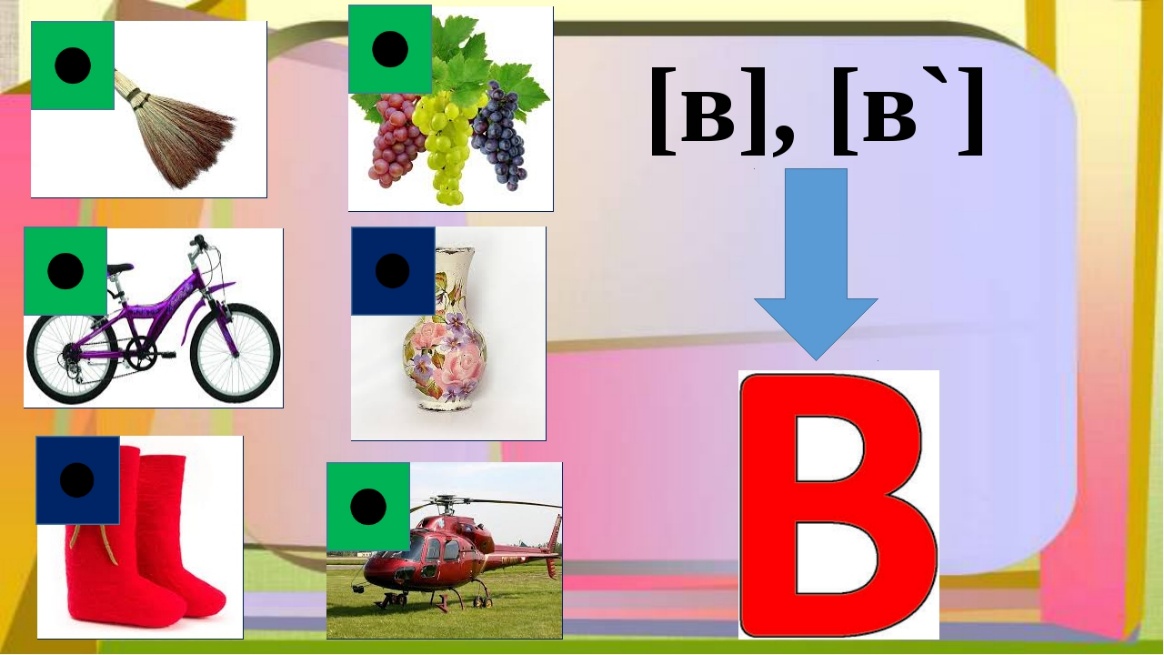 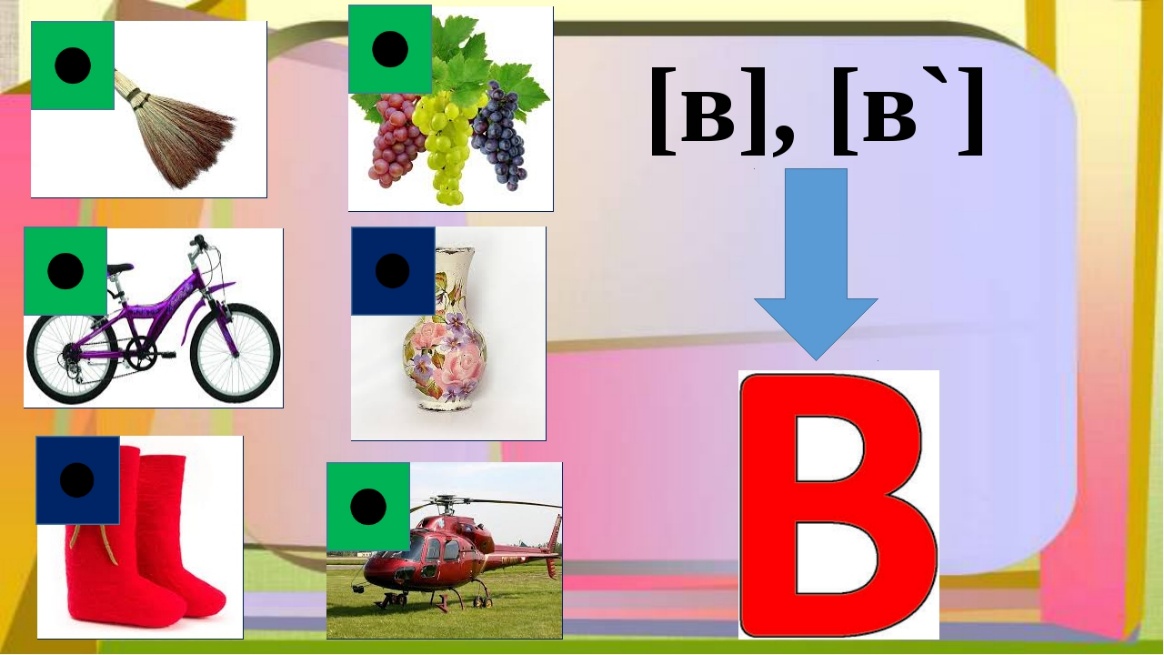 [В], [В’]
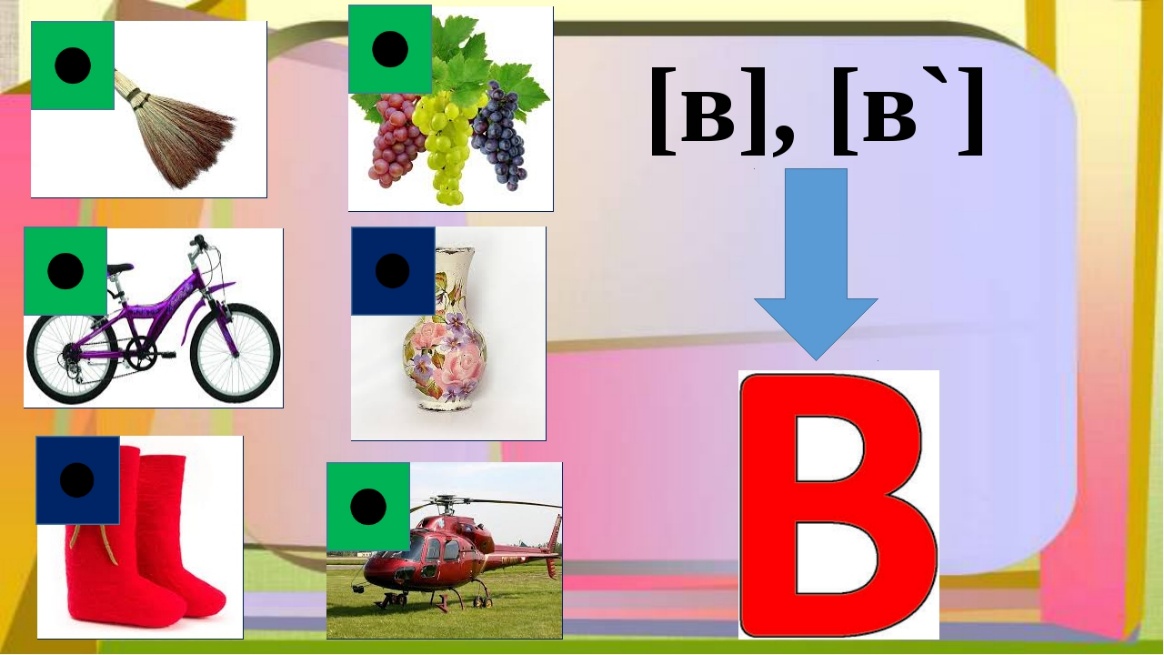 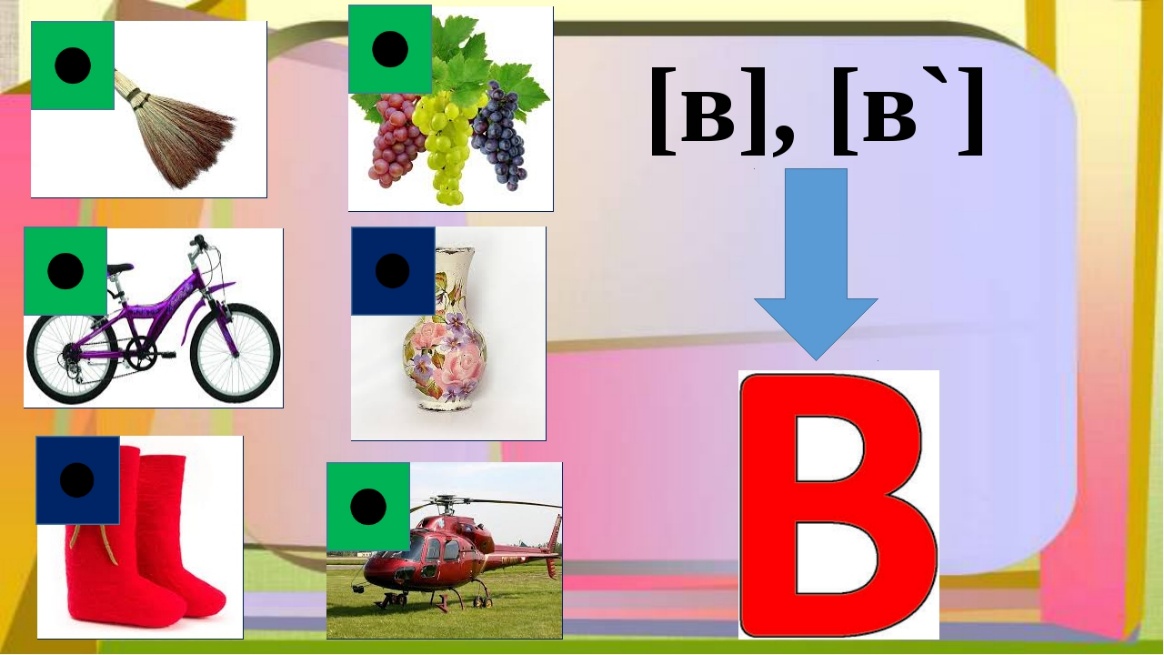 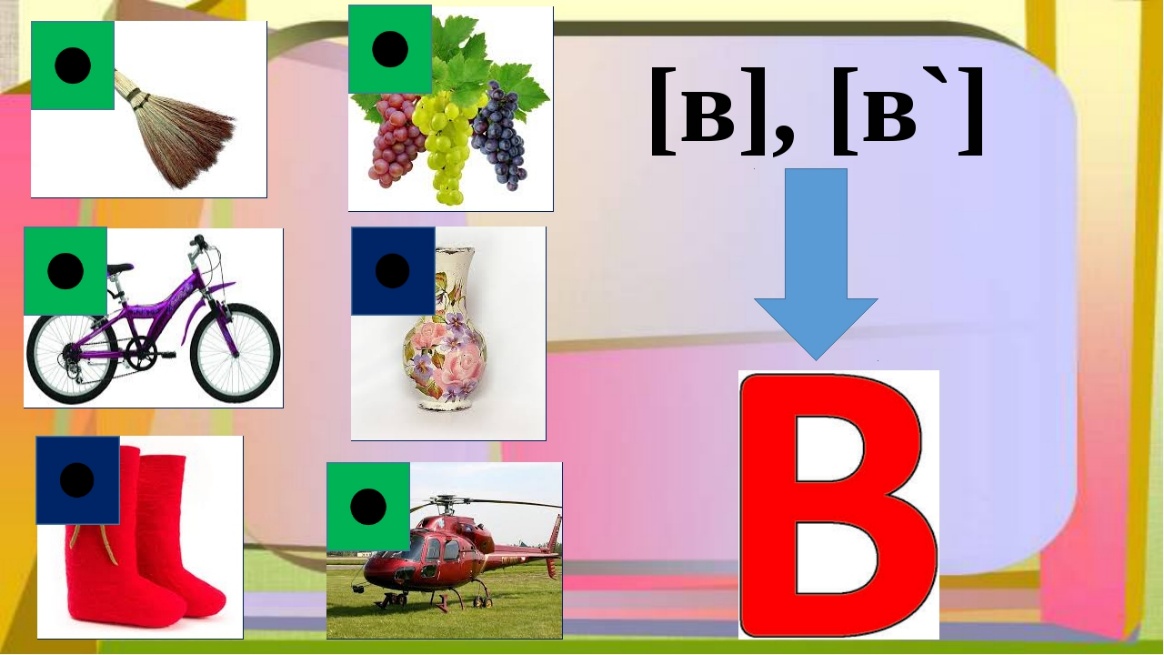 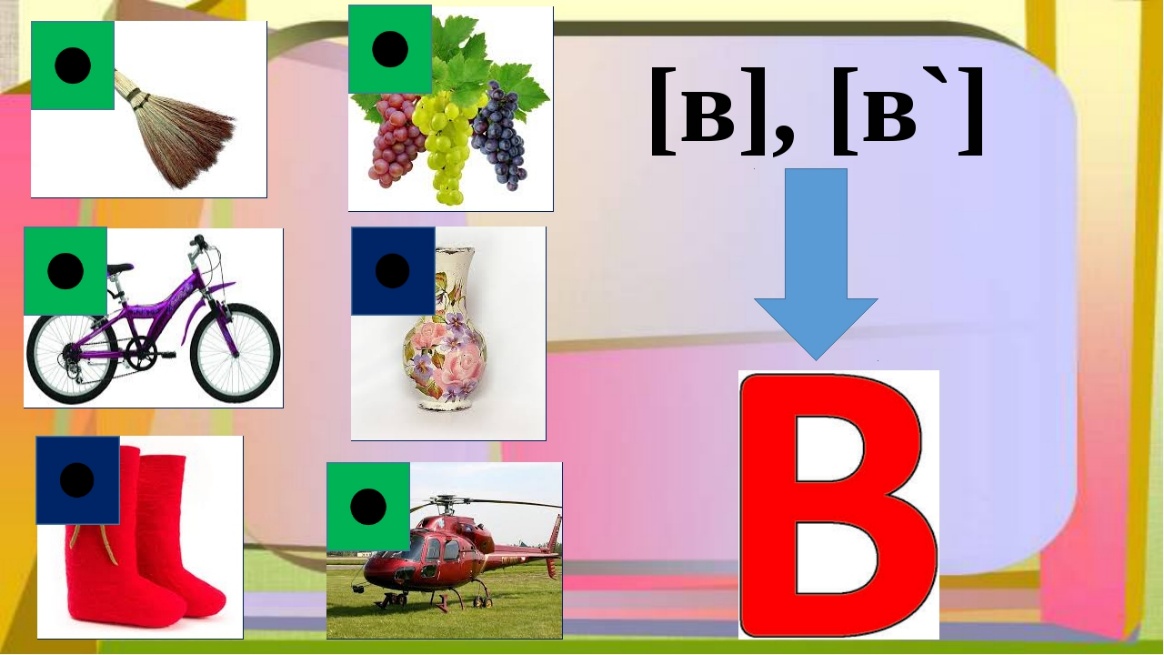 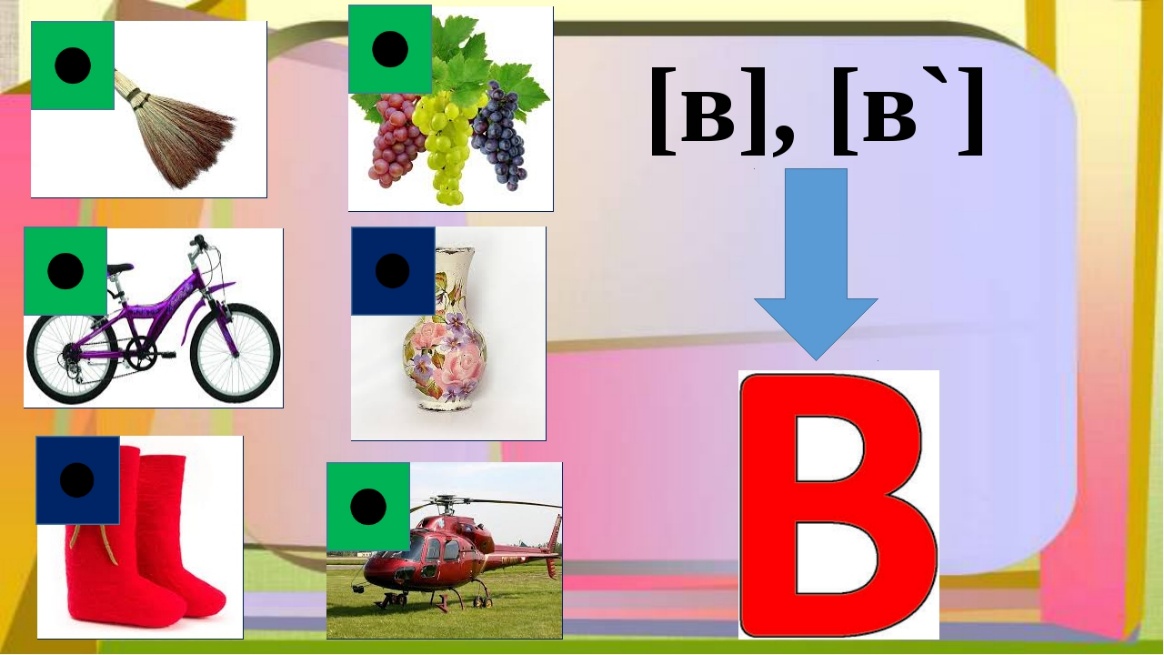 Прочитай слоги
Заполни таблицу
Обозначь место звуков [В-В’]  в слоговой схеме слова под каждым предметом, используя условные обозначения.
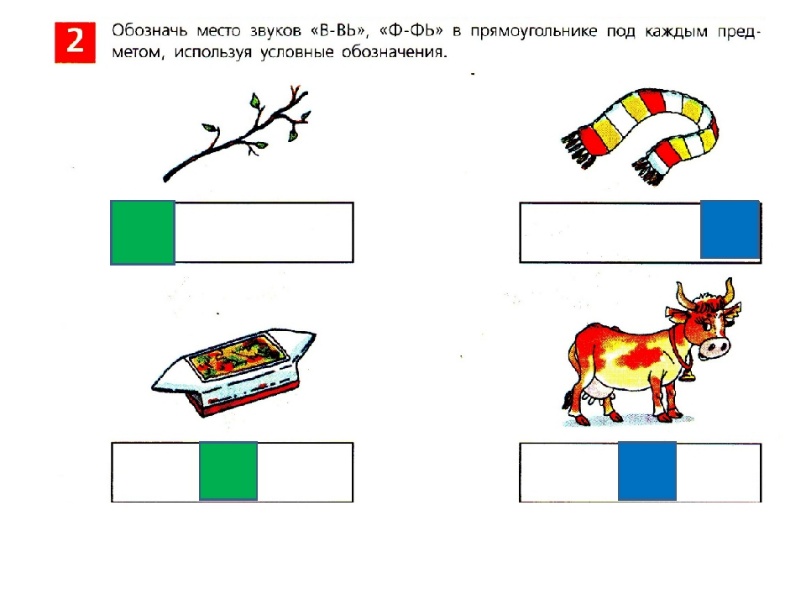 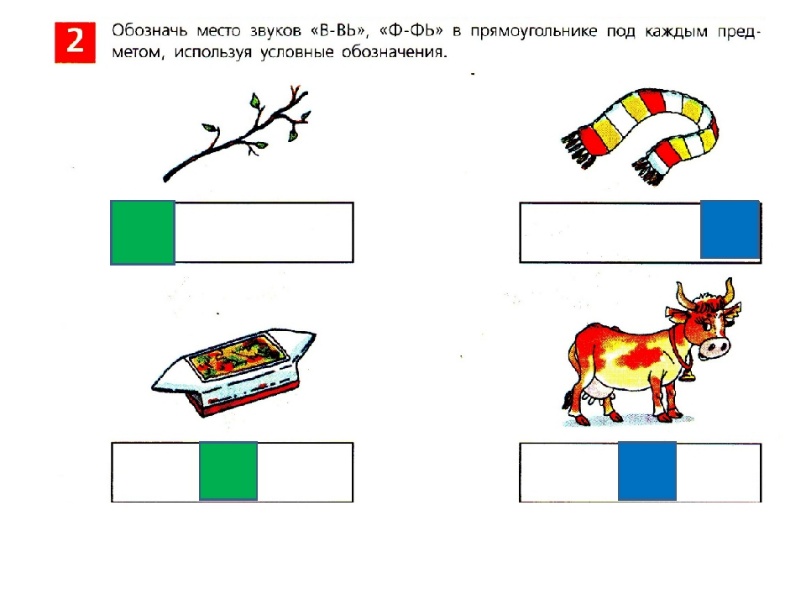 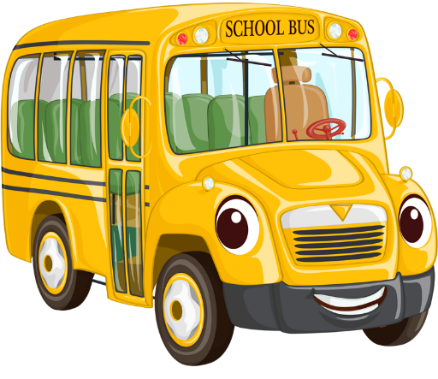 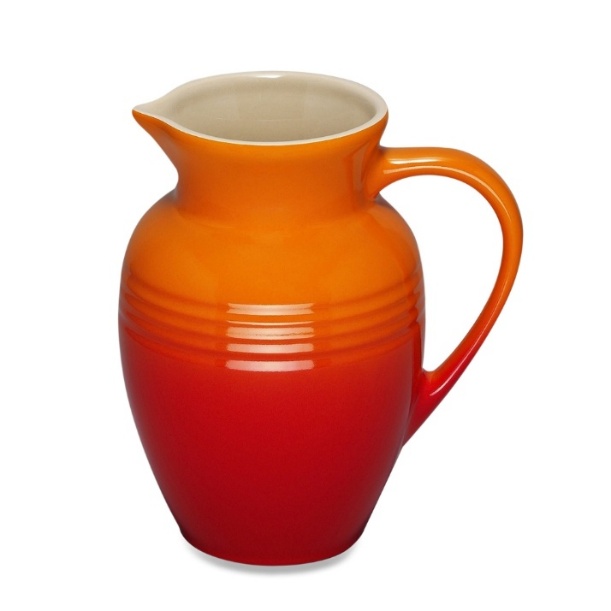 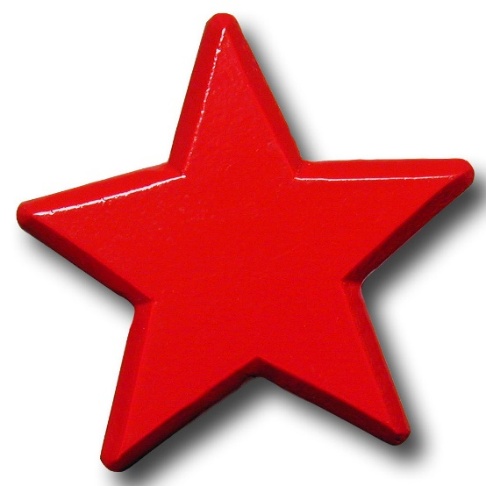 Прочитай и пропиши слова  и предложение.
Посчитай, сколько слов в предложении? (8) Начерти схему предложения. Объясни, что обозначают короткие слова? (в, на – предлоги, и-союз) Почему Ваня и Вика пишутся с заглавной буквы?
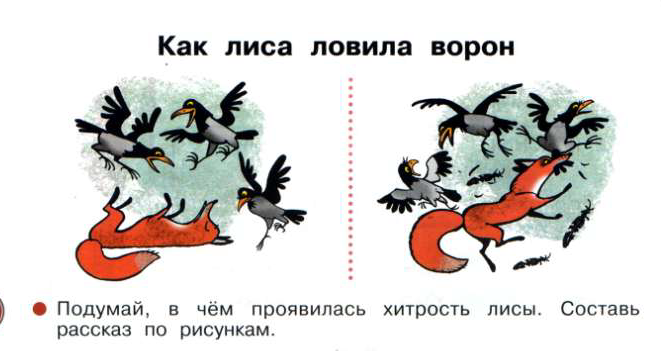 Подумай, в чём проявилась хитрость лисы. Составь рассказ по рисункам.
Спасибо за работу!
С уважением Марина Владимировна